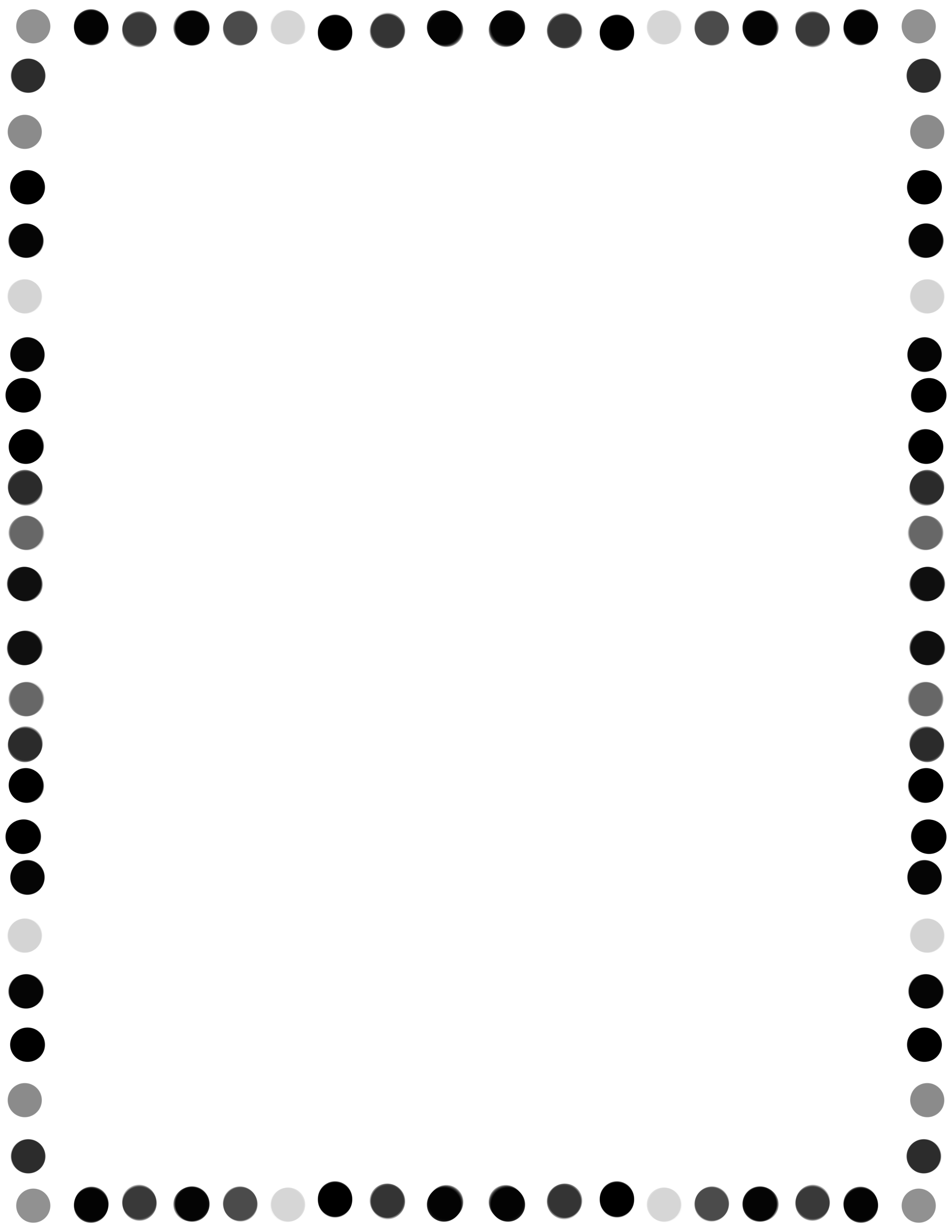 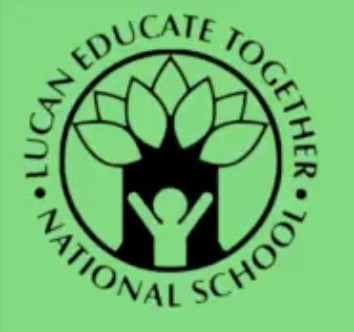 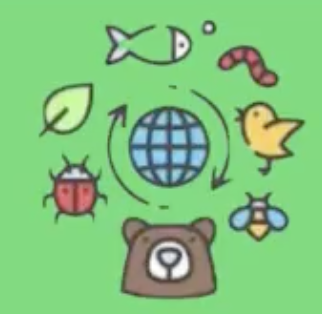 Plan for Improving BiodiversityGreen Schools 2024-2025
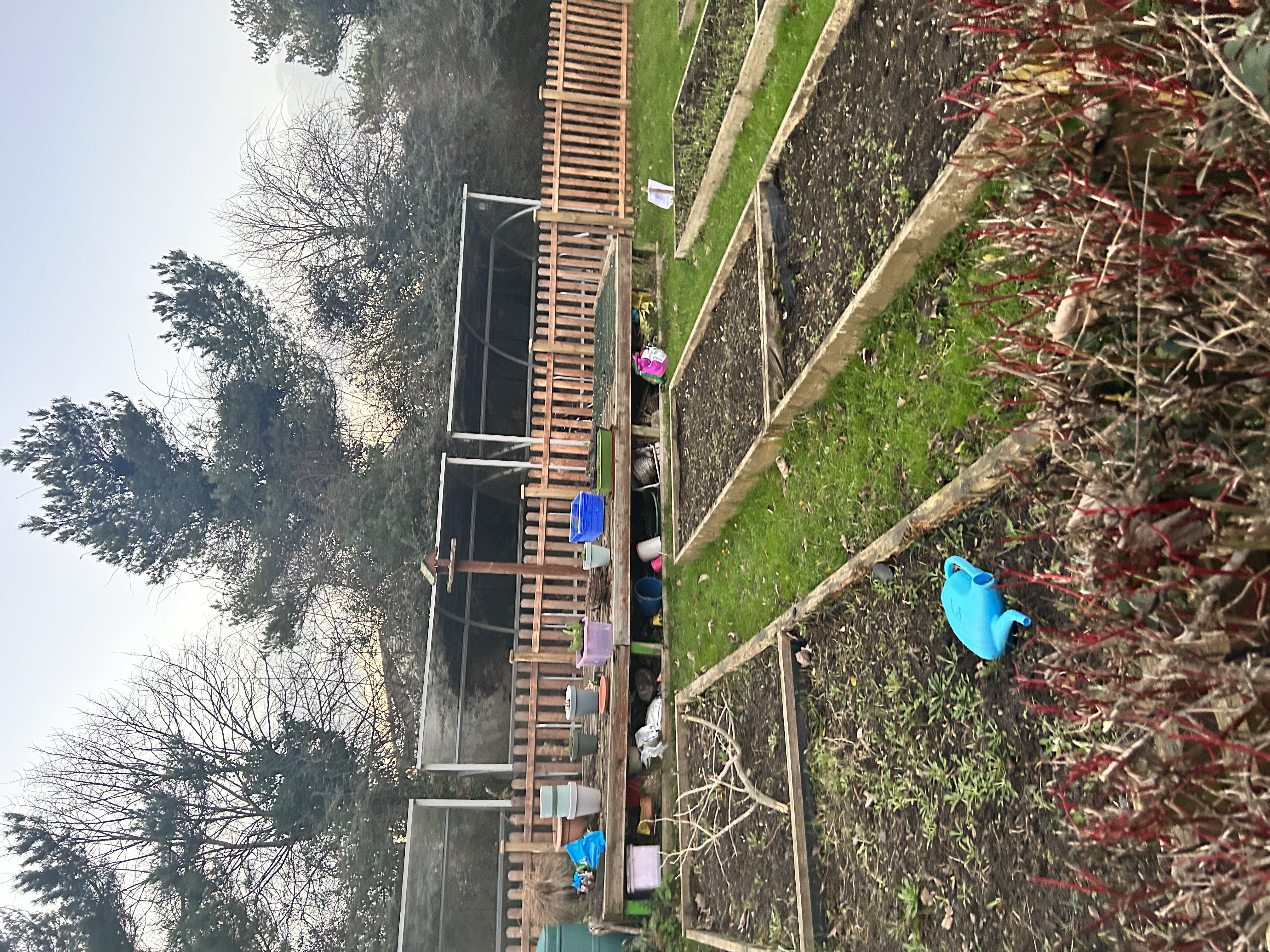 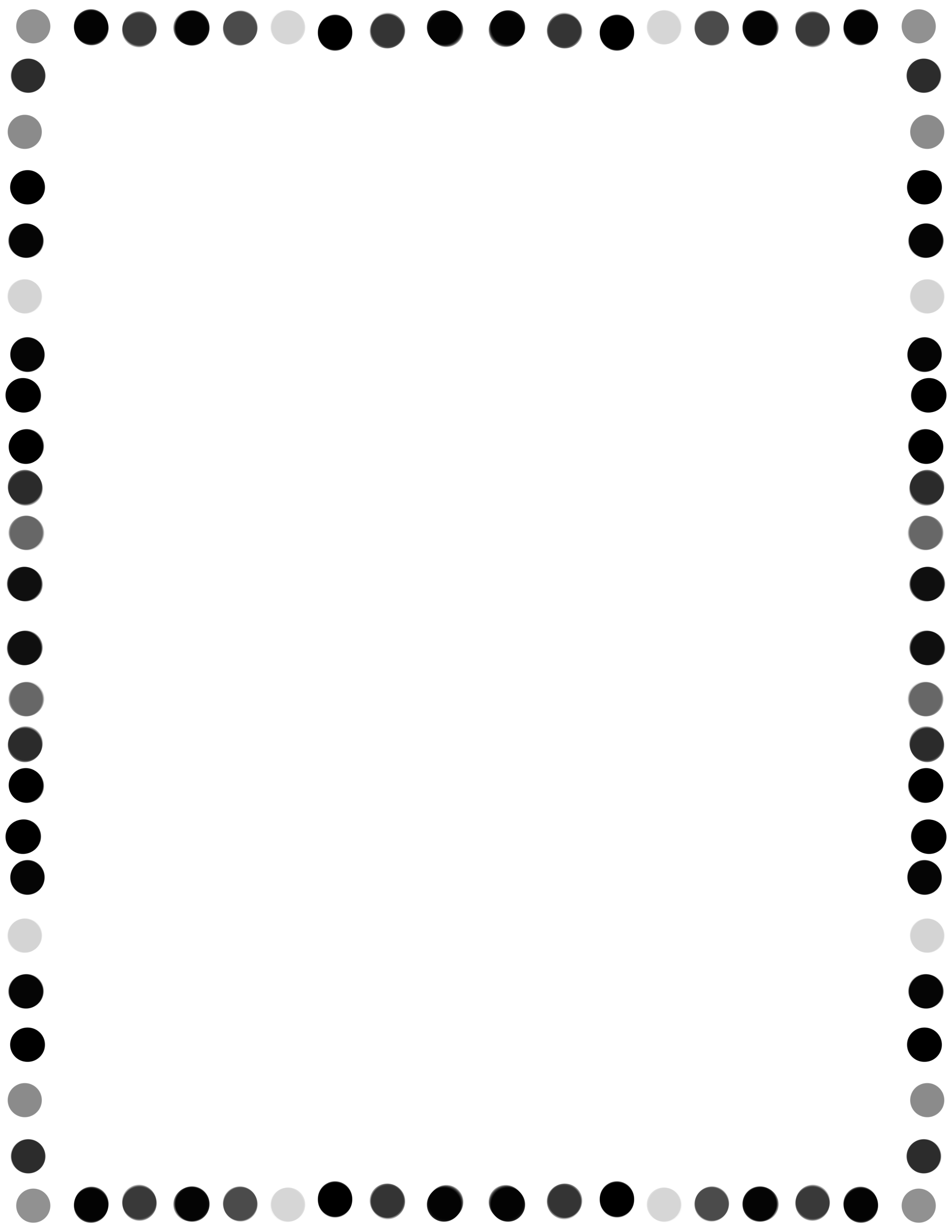 Plan for Garden
Tool Storage
Clear out / organise 
Indoor storage area for tools that could rust
Take inventory of tools we have and what we need
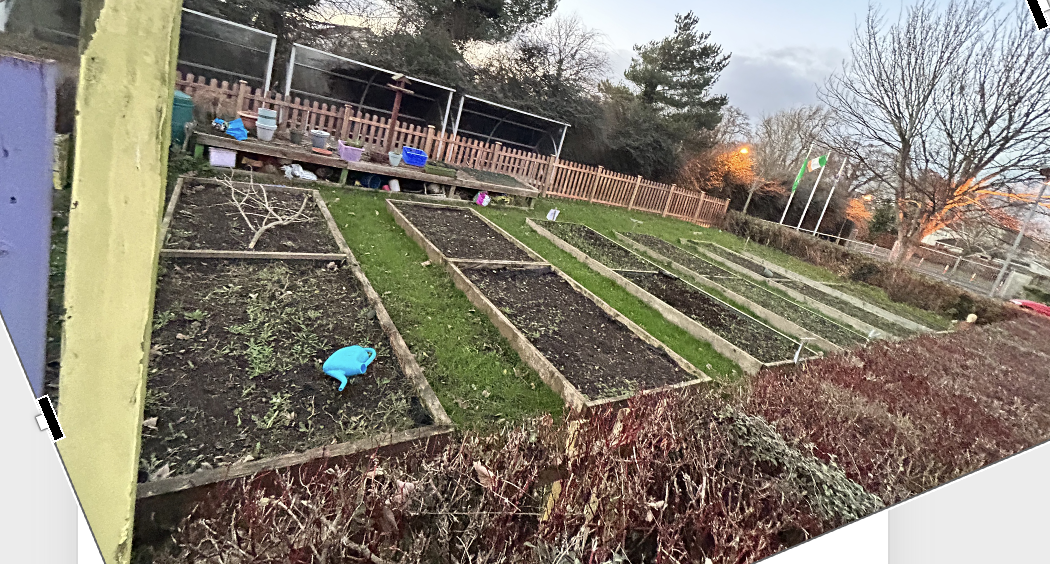 Vegetable Beds
1 bed per class level (1st – 6th)
1 half for October planting, the other for March planting
Rotate class beds + crops each year to give soil a break
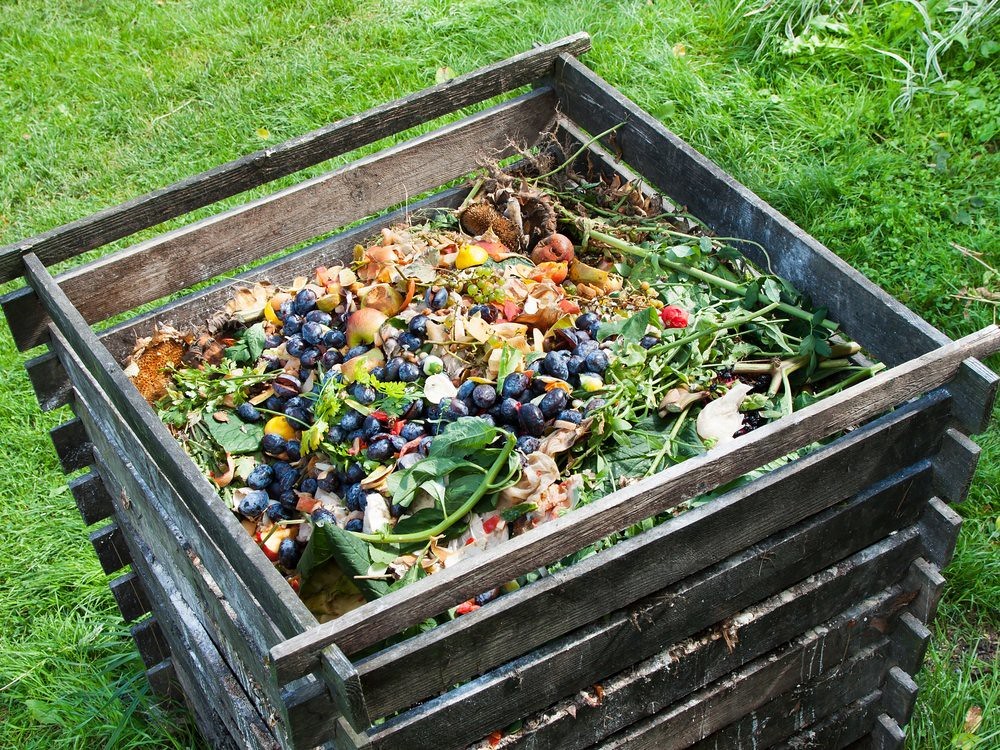 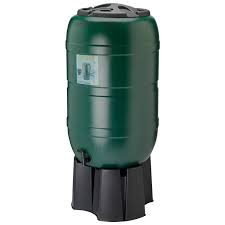 Water Butts
Circular
Compost Bin
6th class in charge
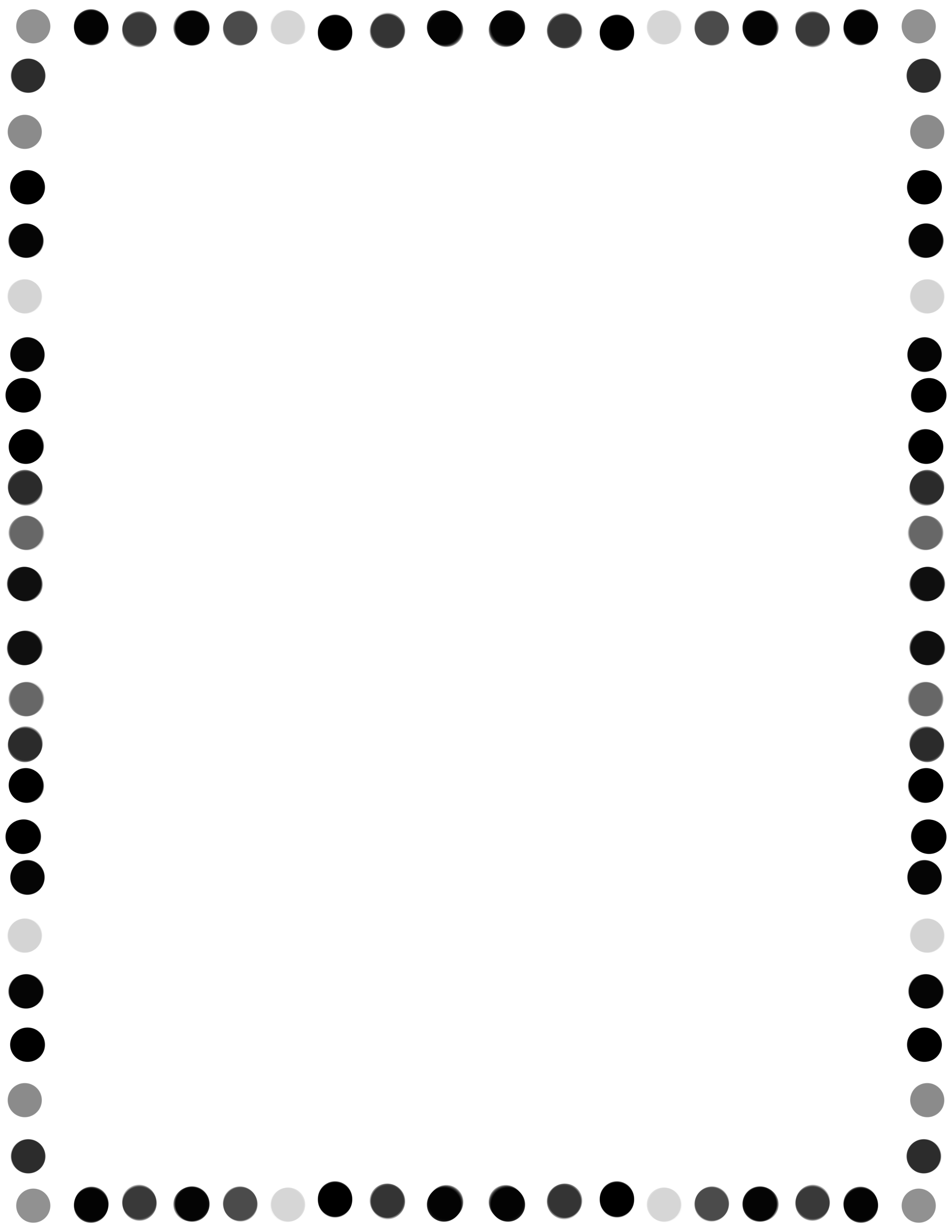 No Dig Garden
Weed by hand ensuring to remove roots of weeds. 
Try to disturb the soil as little as possible. 
If planting in Autumn spread organic compost / well rotten manure 5cm deep on the soil surface. 
1 bag of manure / compost per square metre of growing area. 
Rotate crops each year so they are grown in a new area – reduces build up of pests and diseases and gives the soil a break.
Before summer clear the beds and cover with compost and a tarpaulin.
Charles Dowding video - https://www.youtube.com/watch?v=OIojWdJz0RE
Growing Indoors
Use a mix of 2 parts organic peat free general purpose compost mixed with 1 part sand and 1 part horticultural grit. 
The grit and sand create good drainage. 
Fill the trays and pots with compost and place the seeds their own depth beneath the surface.
Position the seed trays in a sunny south facing windowsill and do not allow them to dry out. 
Sometimes for a variety of reasons seeds fail to Germinate or the seedlings become too tall and leggy. 
Where this happens it is possible to directly sow many crops outdoors a month later than the indoor sowing dates suggested. 
There is also the possibility of buying some plants in modular trays from the garden centre as a back up. 
https://www.heritageinschools.ie/content/files/Patrick-Hunt_Plan-of-Work-for-a-School-Garden.pdf?v=1581497137
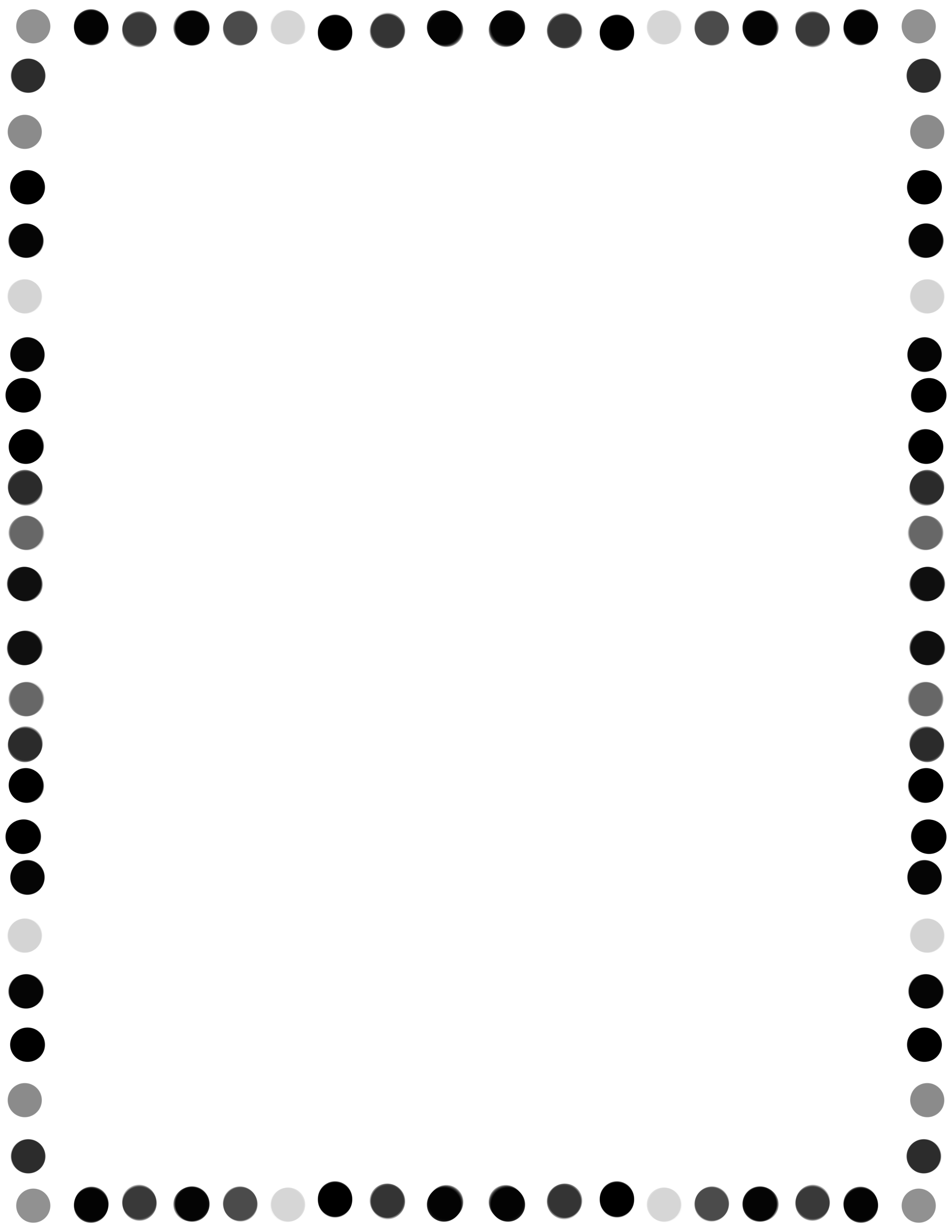 Sample Planting Schedule
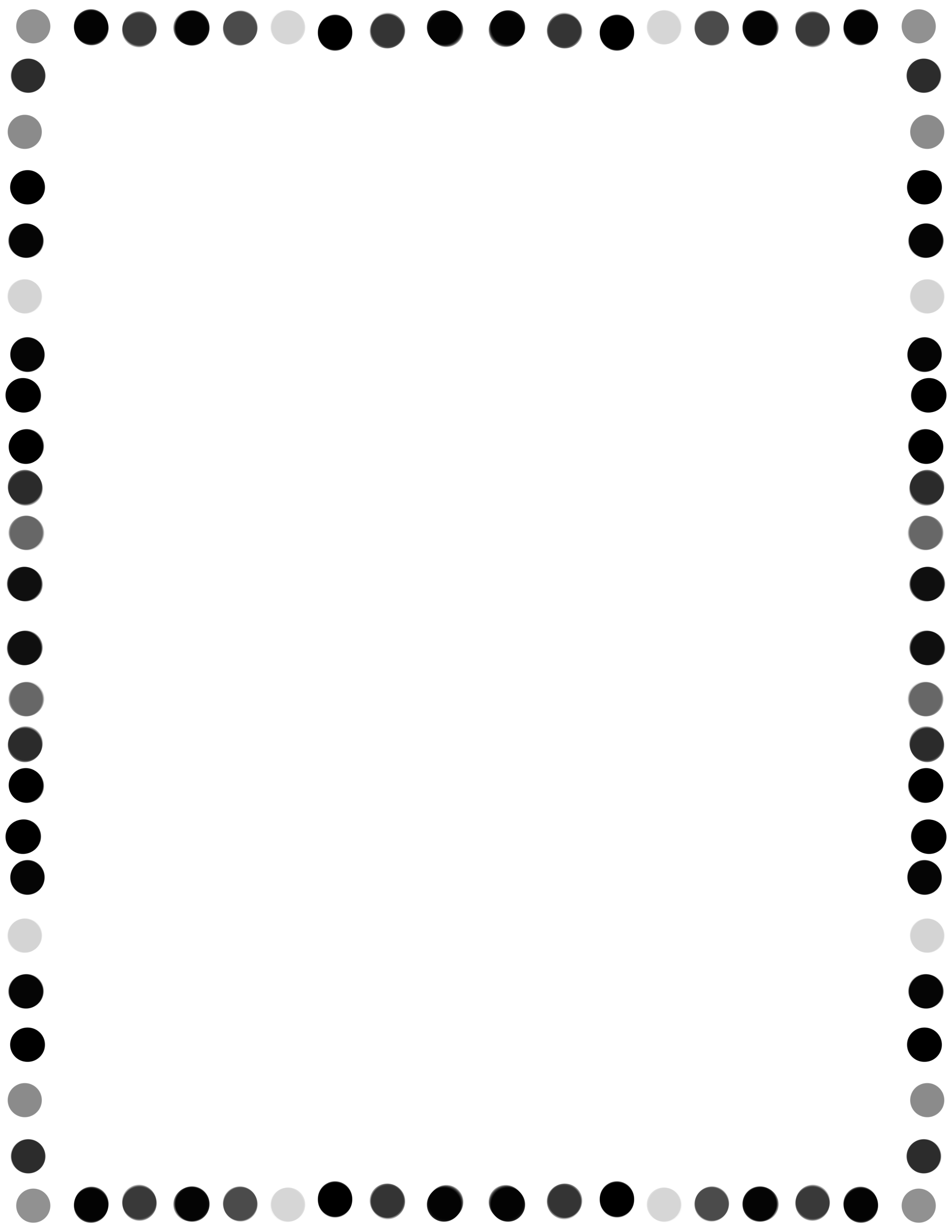 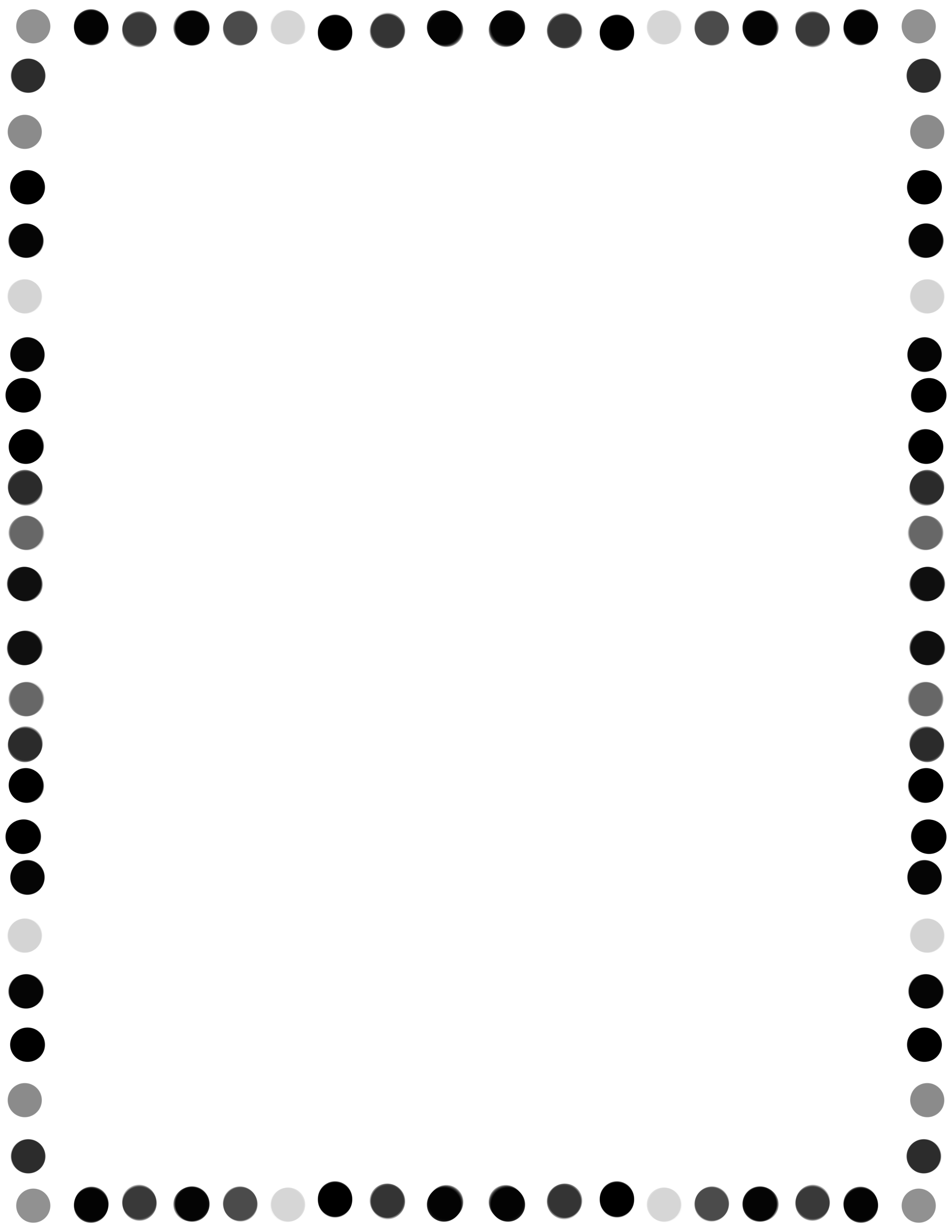 Plan for Outdoor Classroom Area
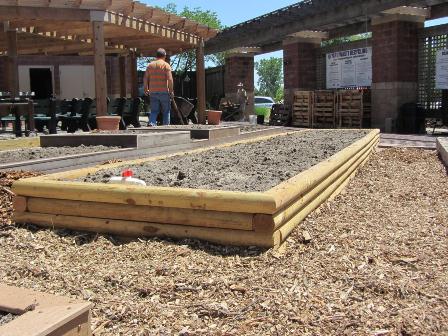 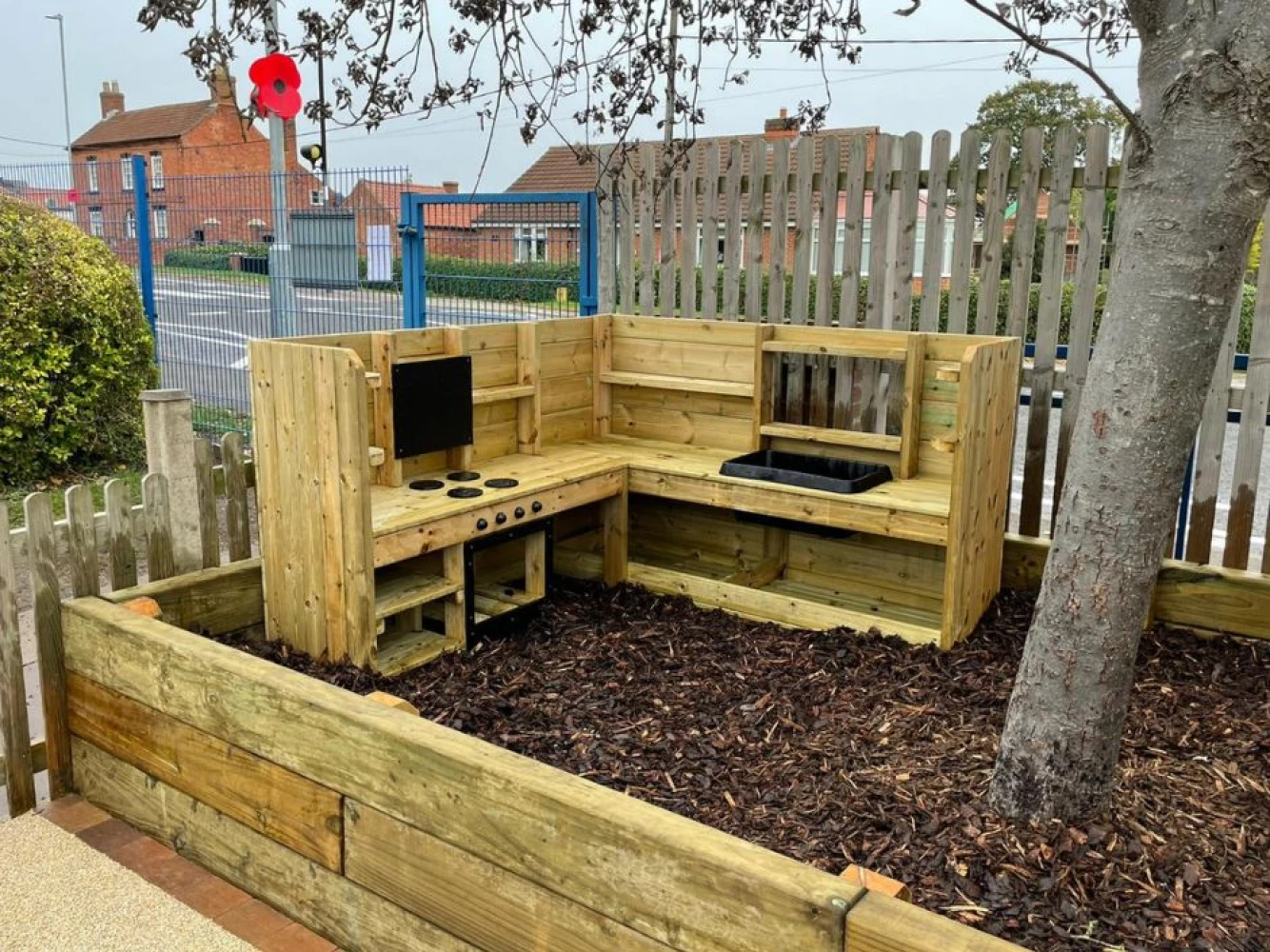 Mud Kitchen
1 large mud kitchen
Exploratory Bed(s)
1 or 2 beds for exploratory gardening
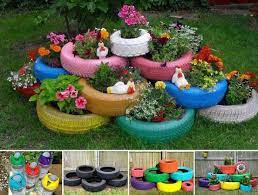 Sensory Area
Sight – colourful flowers e.g. Dahlias and Sunflowers or spiral garden mobiles / painted bold colours / painted stones
Sound – pollinator plants or wind chimes 
Smell – lavender / herbs
Touch – celosia or chenille plant / mud kitchen / textured pots
Taste – edible flowers / vegetable patch at front of school
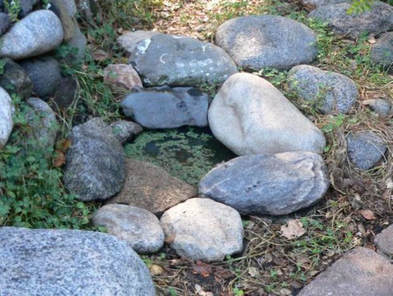 Pond
1 small pond – either a dish or proper lined
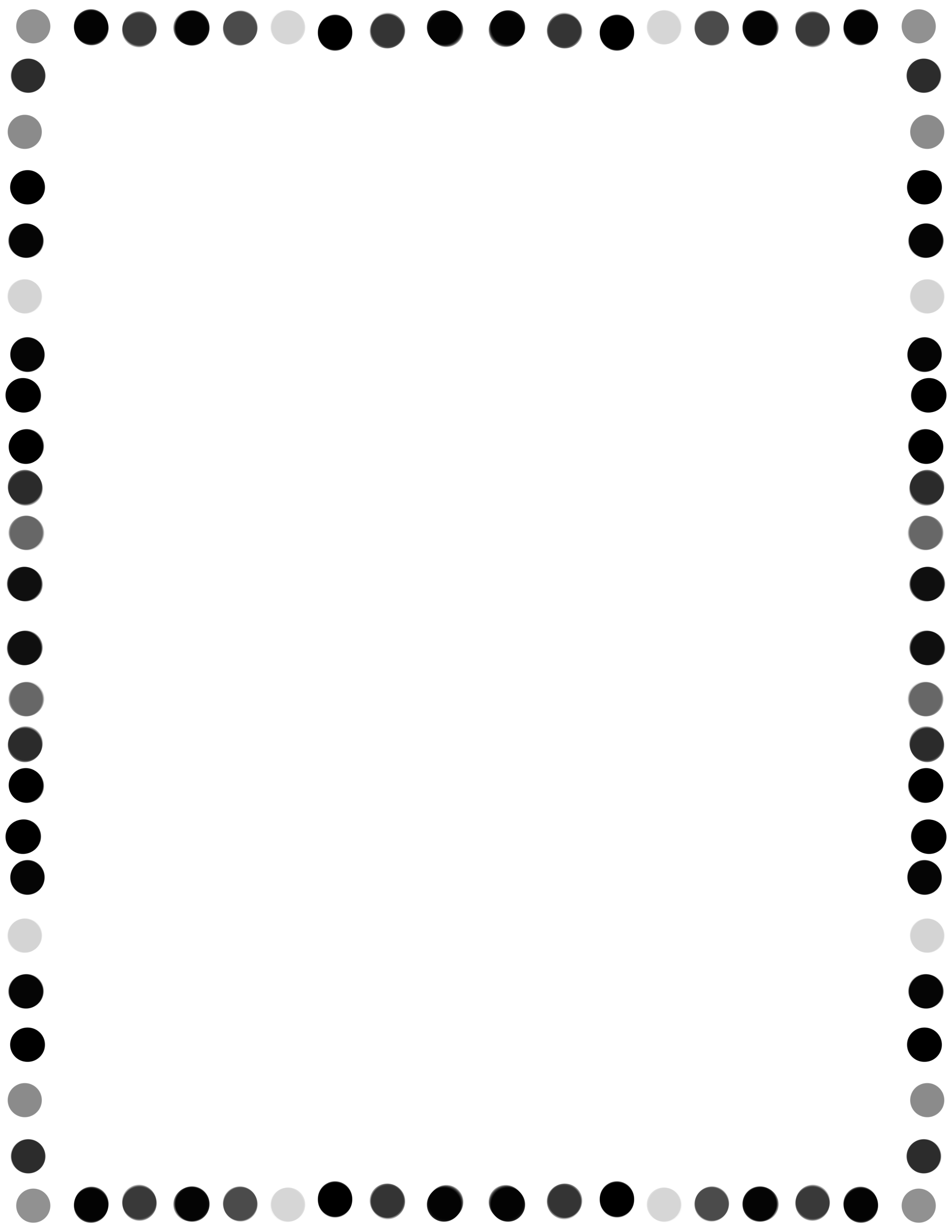 To Do List
Green Team Jobs
Make bird feeders
Decide on type of school pond to build
Organise school garden tools
Parental Support
Ask for volunteers who are interested in gardening
Fundraising with PTA? (check for grants / donations)
Volunteers to help clear outdoor classroom area?
Community Support
Contact local businesses for donations
Contact local tidy towns for support
Contact local mens shed to ask about mud kitchen